Maths at Lavant CE Primary School
February 2023
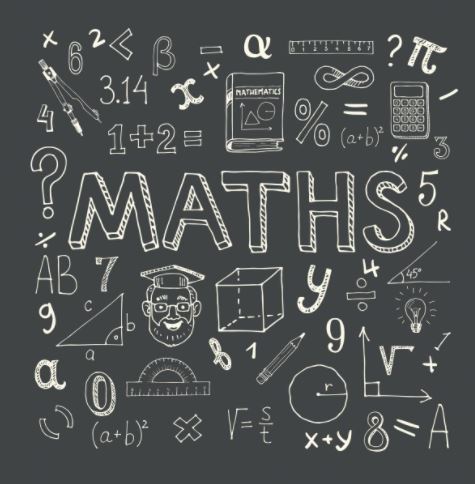 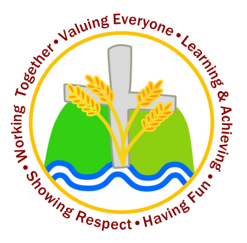 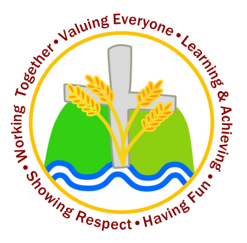 Maths and  a Growth Mindset
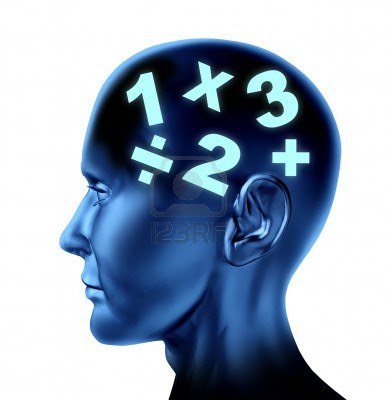 Aims of the National Curriculum
be able to solve problems
develop fluency
reason mathematically
What you’ll see in our classrooms:
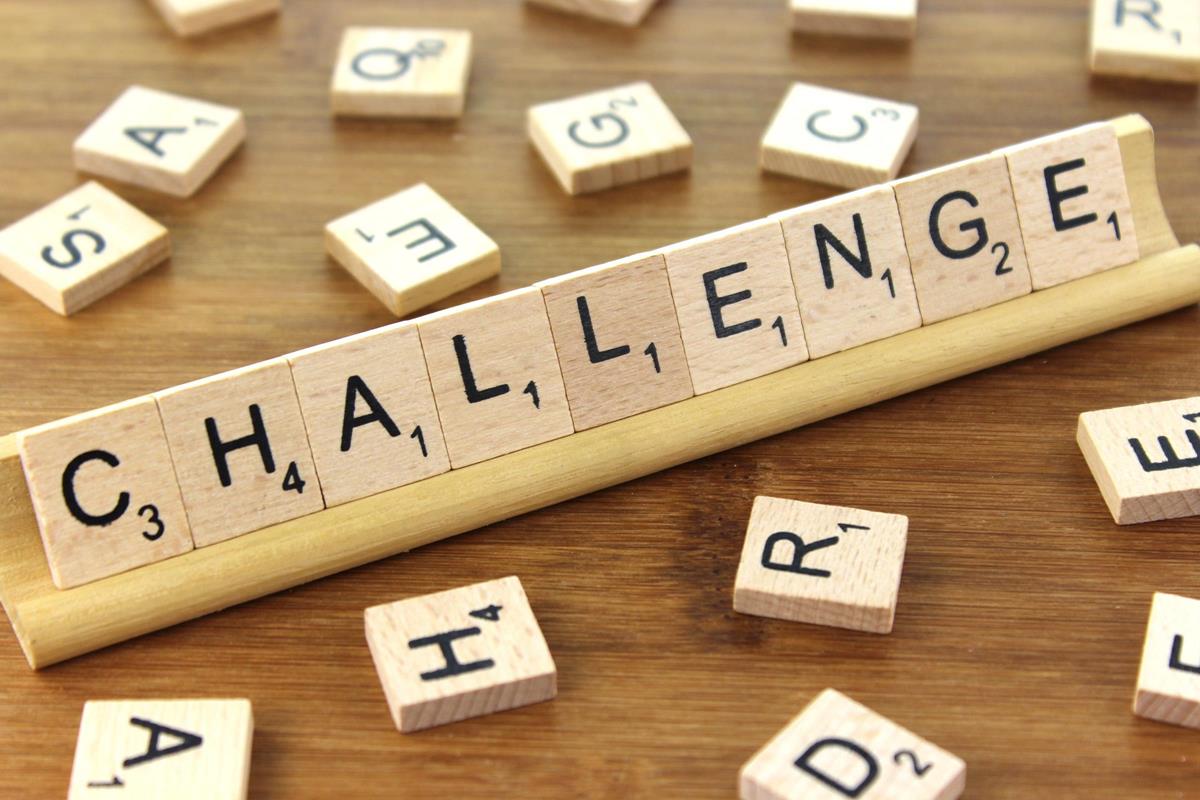 High expectations and appropriate level of challenge
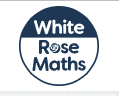 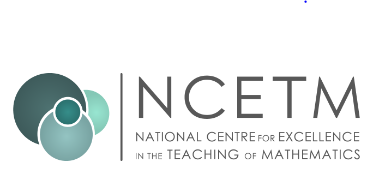 Considered small-step progressions
Planning which draws on a range of high quality maths resources
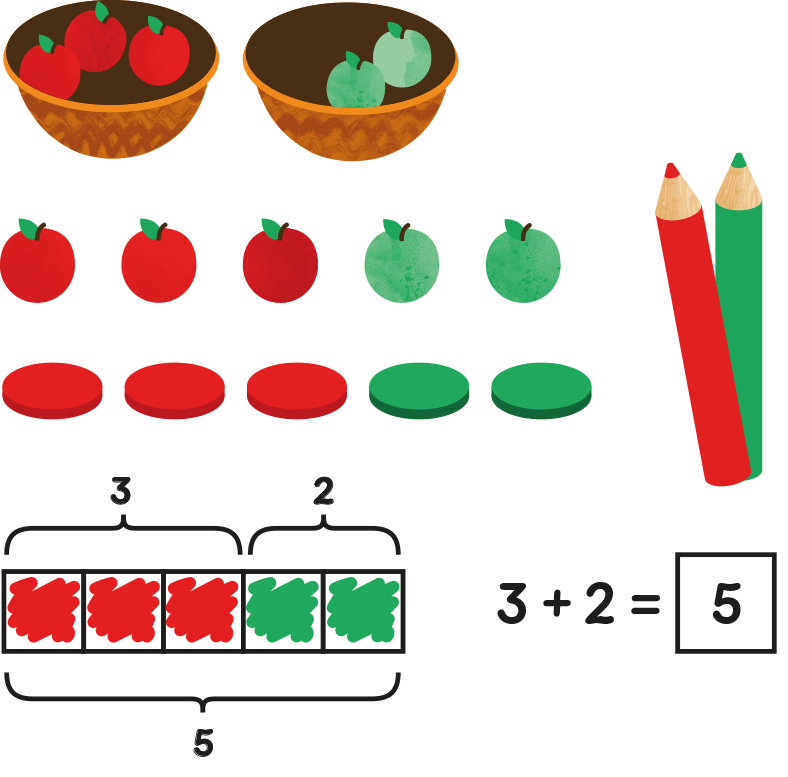 Concrete, pictoral and abstract representations
Wide range of high quality manipulatives in regular use
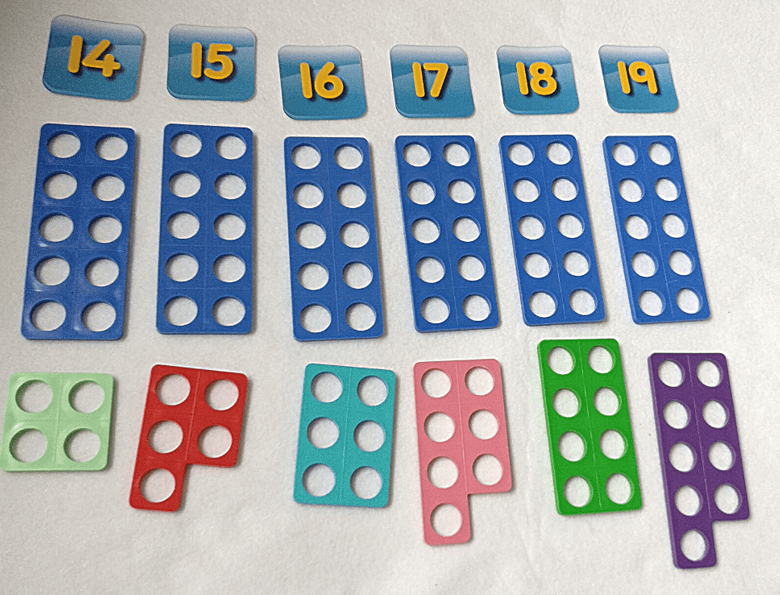 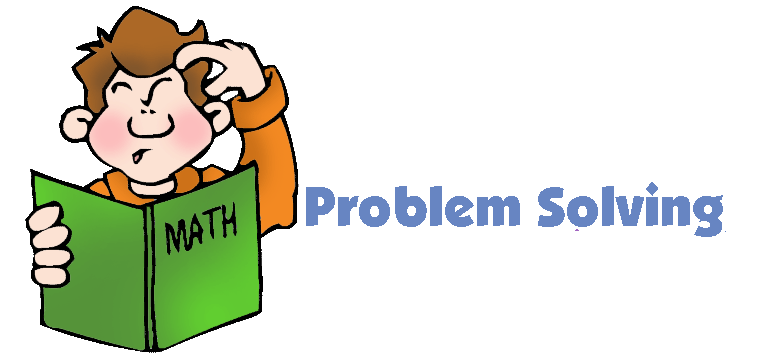 Regular fluency sessions
Regular reasoning and problem solving opportunities
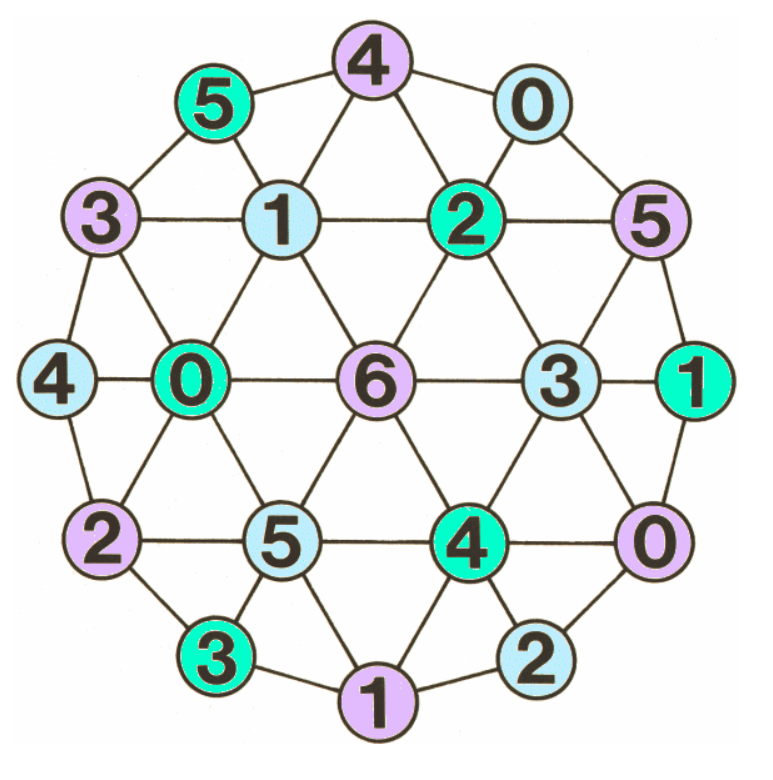 Fun, engaging tasks
LTHC Tasks
Displays
Opportunities for discussion
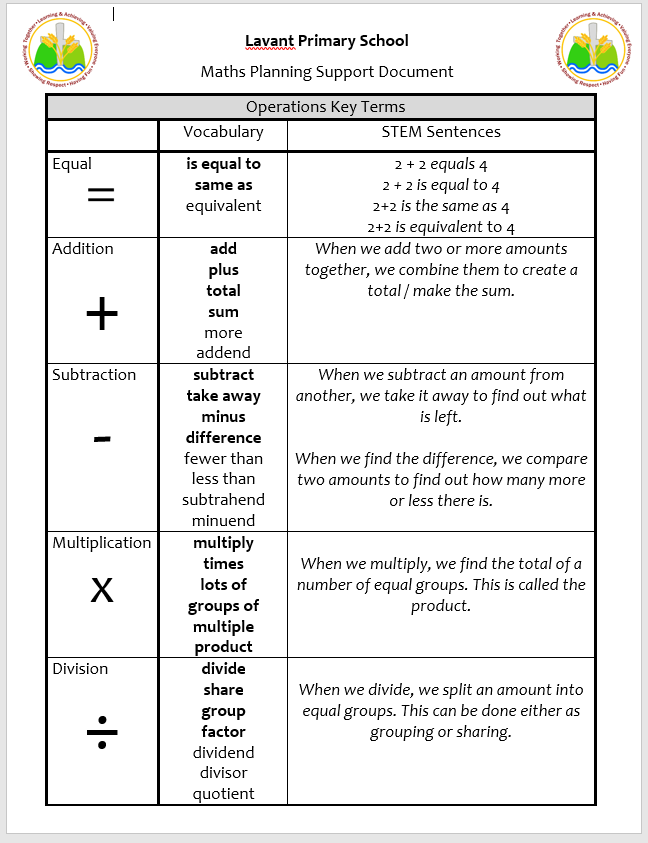 Calculation Policy
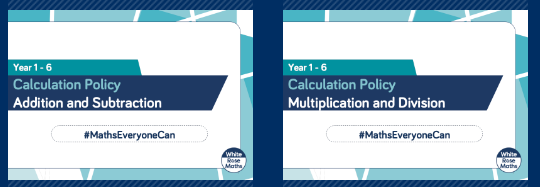 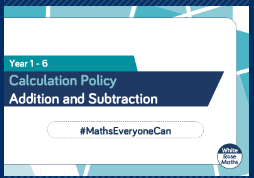 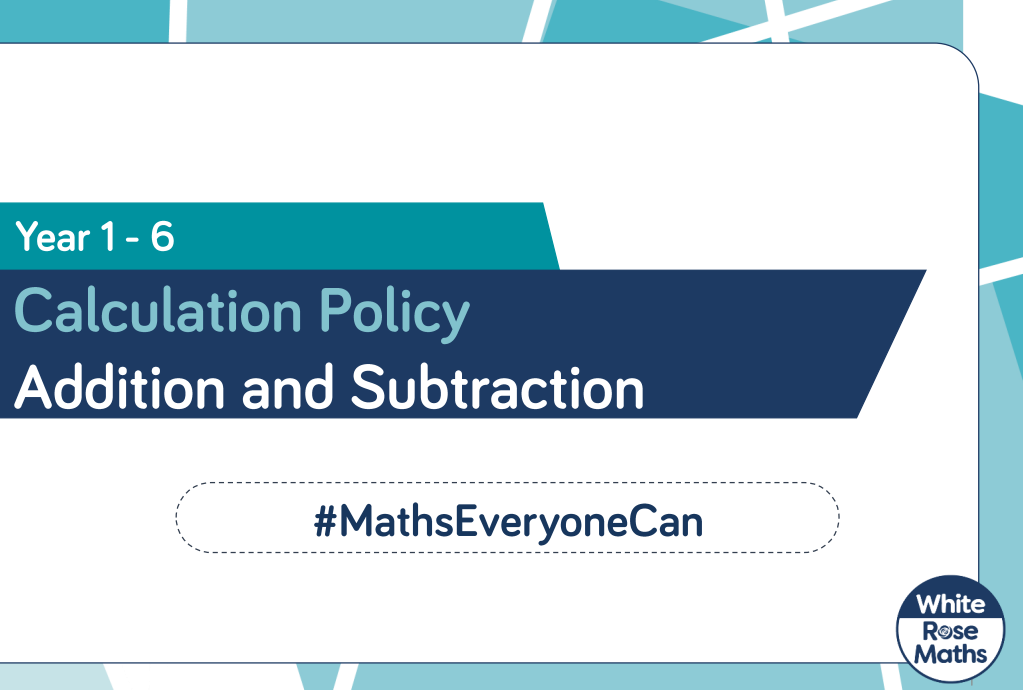 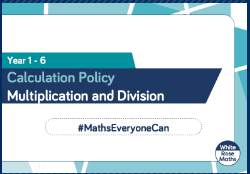 Come and see some maths in action…
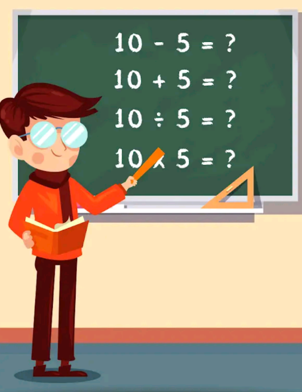